Radian and Degree Conversion
Objective
We will be able to convert degrees to radians and radians to degrees
Converting Degrees to Radians
Practice:
Converting Radians to Degrees
Practice
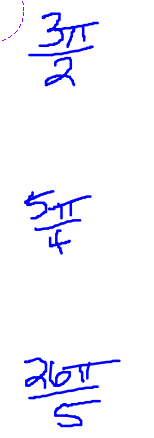